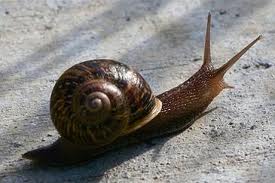 Invertebrates
“An inordinate fondness for beetles”
- J.B.S. Haldane
Kingdom: Animalia
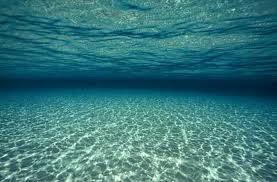 There are two major groups of animals in Kingdom Animalia:  
vertebrates (Chordata) and
invertebrates .  

Vertebrate is another word for backbone, so a vertebrate animal has a backbone, and an invertebrate animal does not.  People are vertebrates, worms are not.
There are a lot of invertebrates
Of the more than 2 million animals world wide, 97% are invertebrates.
There are 8 major groups of invertebrates
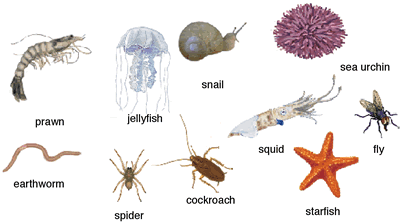 Arthropods
Without a doubt, the largest group of animals on the planet
¾ of ALL animal species are arthropods
Here are their Major Characteristics:
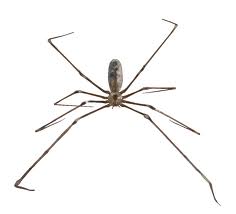 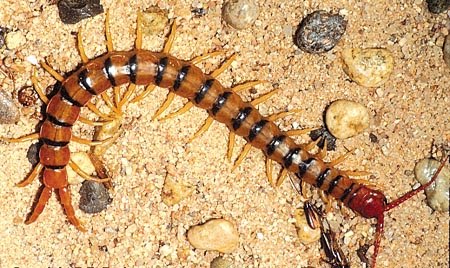 Arthropds
Exoskeleton 
Jointed legs
Bodies with segments

EXAMPLES: Insects, Arachnids, Crustaceans
Sponges
Sponges are the simplest invertebrates
They don’t have complex bodies at all, there are no organs, no nervous system, no blood
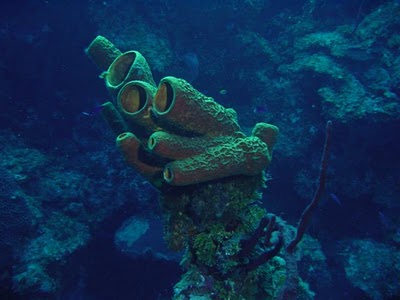 Cnidariens
The Cnidariens (Ni-dare-ee-ans) are the jellyfish, corals, and sea anemones.
They have radial symmetry, tentacles, and stingers
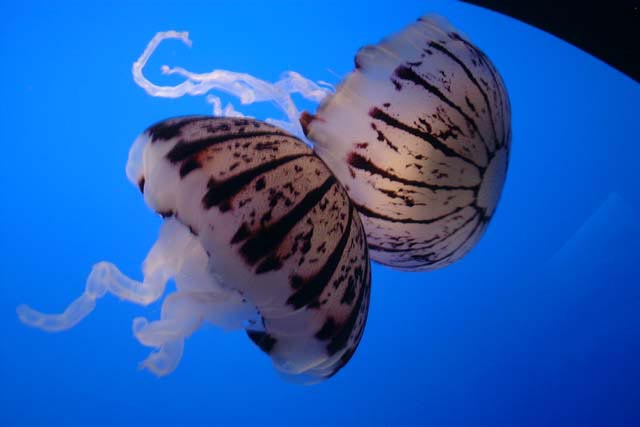 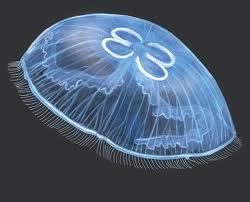 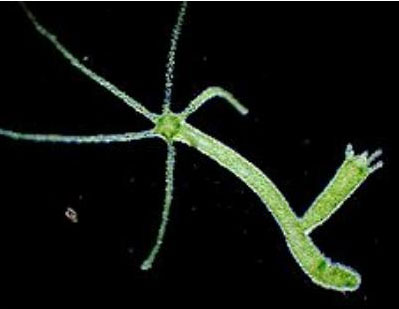 Annelid Worms
Annelids are the segmented worms
Includes earthworms, leeches, and sea worms
They have: 
segmented bodies
long guts
tube shape
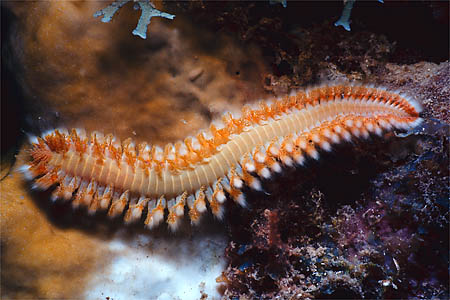 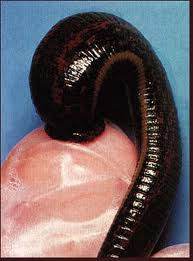 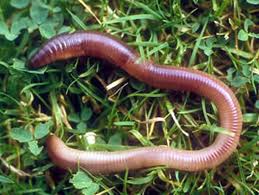 Molusk
Molusks are a big, WEIRD group
Very diverse
Includes :
Squid and octopi
Slugs
Snails
Oysters and clams
Molusks
All mollusks have:
A special tongue with a tooth on it
Gills hidden by a protective muscle-ey “Mantel”
A protective shell – sometimes this has shrunk to almost nothing. Like in octopi and slugs
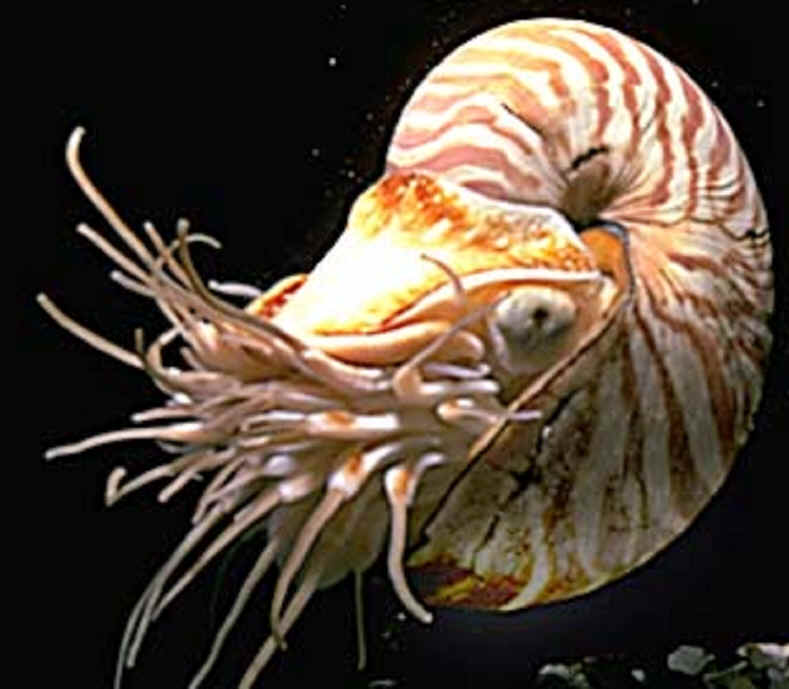 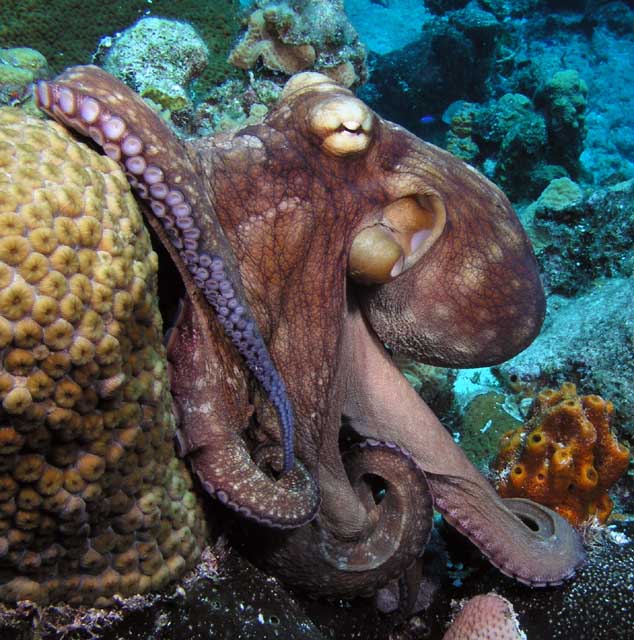 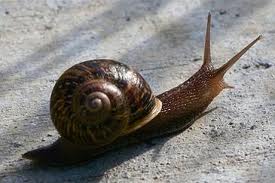 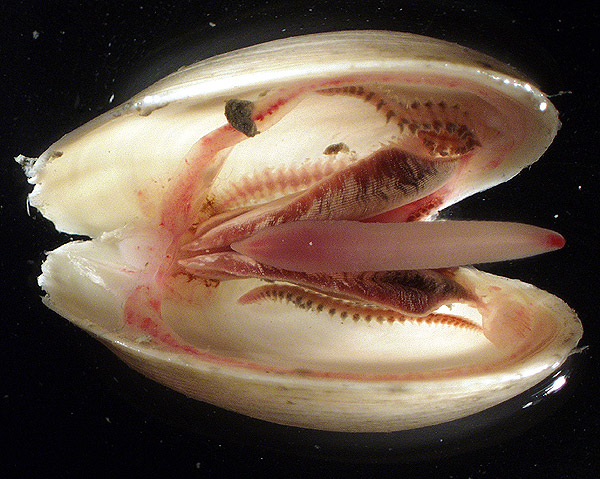 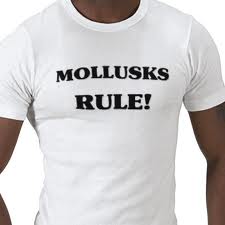 Echinoderms
starfish, sea urchins, sea cucumbers, sand dollars
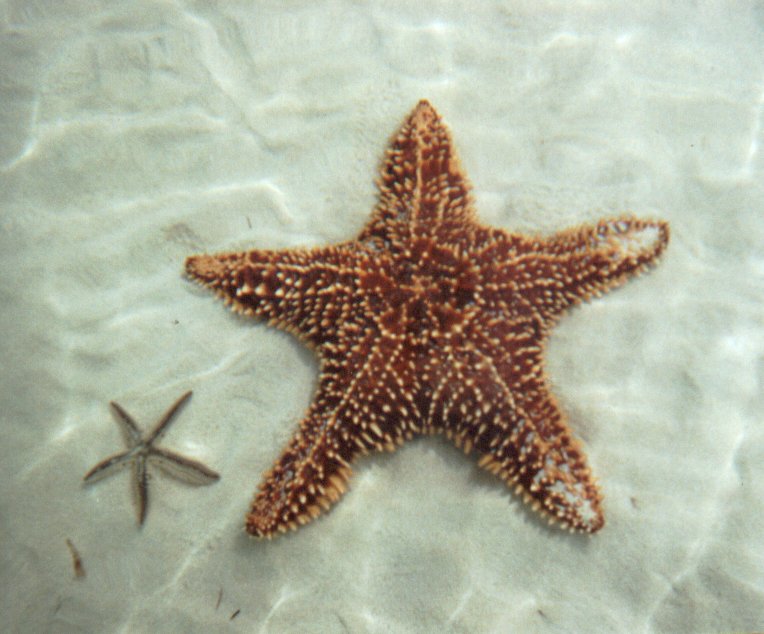 Flatworm
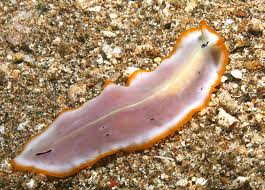 Roundworm
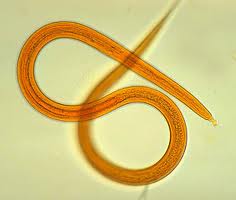